VARICI RECIDIVE DAL 6% ALL`80% ?
REZIDIVVARICOSIS von 6% bis 80% ?
RECURRENT VARICOSE VEINS 
    FROM 6% TO 80% ?
Ebner H*, JA Ebner**
* SVGTCHIR, ** CHIRURGIA VASCOLARE E TORACICA
                                 Ospedale Centrale Bolzano
Recurrent varicose veins from 6%  to  80% ?
Recurrence Rates in the Literature
Recurrent varicose veins from 6%  to  80% ?
Recurrence Rates in the Literature
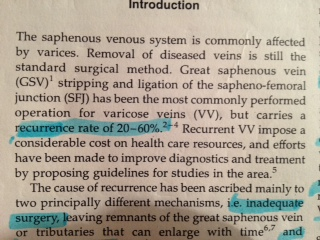 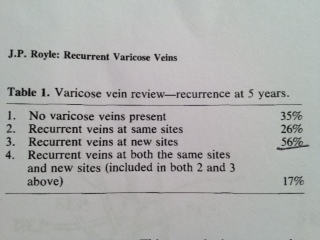 Jones L 1996
Recurrent varicose veins from 6%  to  80% ?
The Incidence depends on
Time of F-up
Recurrent varicose veins from 6%  to  80% ?
The Incidence depends on
Diagnostic Methods
Fischer R:  125 legs after 34 years
Fischer R et al. Phlebologie 2000;29:17-22
Recurrent varicose veins from 6%  to  80% ?
The Incidence depends on
Diagnostic Methods
Recurrent varicose veins from 6%  to  80% ?
The Incidence depends on
Choosen Parameters:
1) Clinical Examination
Hobbs Classification 1: Hobbs JT, Arch Surg 1974
„cure“ :no varices or symptoms
„improvement“: minor residual varices ± symptoms
„failure“:  no improvment or worsening of varices
    or symptoms compared to preoperative findings
Hobbs Classification 2:
„cure“ :absence of Varicose Veins
„improvement“: Varicose Veins < 5mm
„failure“: Varicose Veins > 5mm,
                 main trunks  or  incompetent  Perforators
Hobbs JT, Arch Surg 1974; 109:793-796, cited by Parès Ann Surg 2010
Recurrent varicose veins from 6%  to  80% ?
The Incidence depends on
Choosen Parameters:
1) Clinical Examination
Hobbs Classification 3:
Class A: no visible and palpable varicose veins
Class B: a few visible and palpable v.veins < 5mm
Class C: remaining or newly formed VV > 5 mm
Class D: incompetent main trunks and perforator
Hobbs JT, Lancet 1978; 27:1149, 
                                               cited by Carandina Eur J Vasc Endovasc Surg 2007
Recurrent varicose veins from 6%  to  80% ?
The Incidence depends on
Choosen Parameters:
2) Duplex 1
Edinburgh Classification  Blomgren L  2004
Reflux on duplex with escape point 
and change of Compartment  Carandina  2007
The most referring to SFJ
Fischer`s Classification   Fischer R  2000
No precise indications  Jones L 1996, Bountouroglou D 06,
                                                                                     Faubel 2010,
Obliterated, Competent or Reflux Kalodiki E
Recurrent varicose veins from 6%  to  80% ?
The Incidence depends on
Choosen Parameters:
2) Duplex 2
Vvein diameter  
≥  3mm Hartmann 2006, Jones 1996,  Faubel 2010, van Rij 2004, 
    4mm Blomgren 2004, 
≥  5mm  Carandina  2007, Frings 1999, Parès 2010,  Zamboni 2010
Reflux
>  0,5 sec   Bountouroglou D 2006, Disselhoff 2011, Escribano 2003, + 7          
>  1,0 sec   Carradice  2011, 
no value  Fischer 2000, Carandina 2007, Faubel 2010, Parès 2010
Clinical  Significance  Perrin „Consensus“ 2000,
Recurrent varicose veins from 6%  to  80% ?
The Incidence depends on
Performed Treatment
Recurrent varicose veins from 6%  to  80% ?
The Incidence depends on
Definition
TRUE
Recurrent Varices = Varici Recidive
What is „Recurrence“  in Surgery meaning?
New Varices after Treatment
Residual Varices
What is „Recurrence“  in Flebology  meaning?
Return of the same pathology
         operated on earlier
Presence of varicose  veins in a lower
limb previously operated on for varices
Perrin M, consensus document 2000
Residual
     Varices
…… and varicose veins still present after the operation?
Recurrent
…… and varicose veins in other sides
  but the operated one?
Recurrent varicose veins from 6%  to  80% ?
The Incidence depends on
Assessment  for  recurrences
Recurrent varicose veins from 6%  to  80% ?
Indication for Reintervention ?
Recurrent varicose veins from 6%  to  80% ?
The Incidence depends on
% of Patients Lost
Recurrent varicose veins from 6%  to  80% ?
SUMMARY
Recurrence rates depend on
Time of Follow up
Diagnostic Methods
Choosen Parameters
Performed Treatment
Type of Recurrence
Assessment for Recurrences
Percentage of Patients controlled
Recurrent varicose veins from 6%  to  80% ?
CONCLUSIONS
Dealing with a bare recurrence rate of varicose veins from 6% to 80% is not correct, neither for papers nor for lectures
Every recurrence rate has to be supplemented  by clear data concerning  at least  the mentioned variables